Diecézna škola viery  IV.Sväté písmo
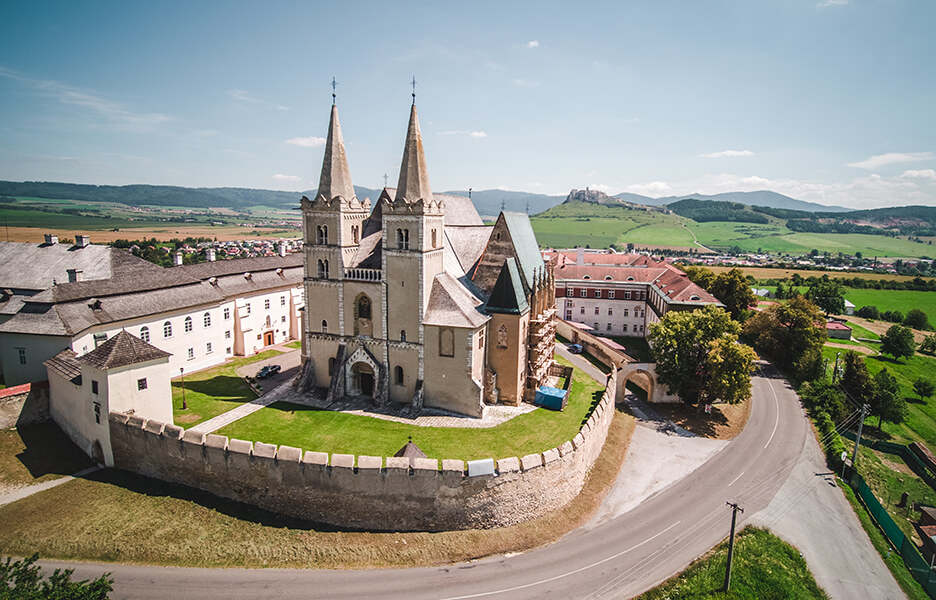 Úvodné poznámky k Svätému písmu
IX/2021 – V/2022
Základné charakteristiky Svätého písma
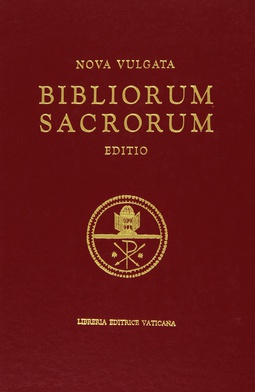 Zbierka posvätných kníh 
	46 (SZ) + 27 (NZ) = 73
dlhý vývoj, fragmenty, redakcie
proroci, pisári, prekladatelia
sv. Hieronym (+420) – Vulgáta
1979 Neovulgáta
 skratky, kapitoly, verše
Čo je to inšpirácia Svätého písma?
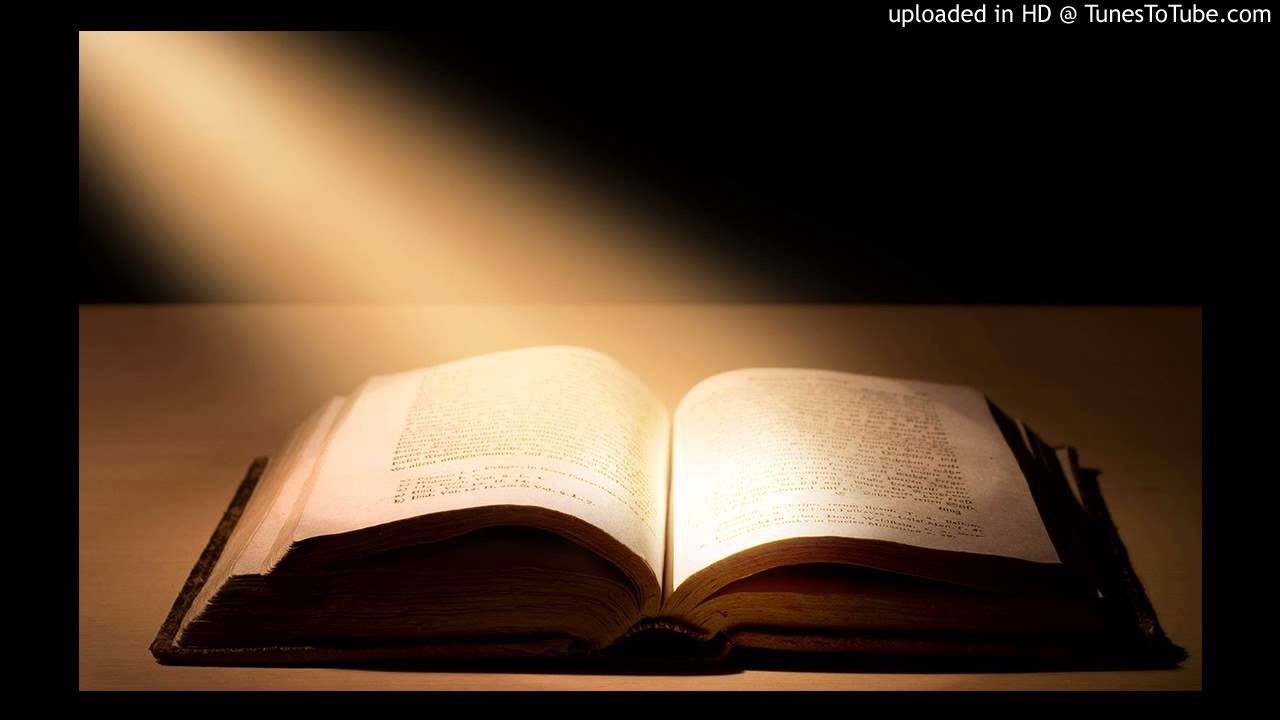 2Tim 3,16-17 ; 2Pt 1,20-21
Vplyv DS: na svätopisca (dočasný), na text (trvalý)
Dei Verbum 11 – 13: Inšpirácia je: Božie slovo vtelené do 				ľudského slova
Dôsledky inšpirácie
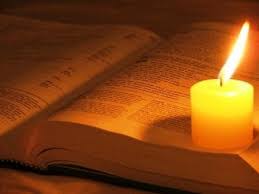 1.
nie sme: „národom knihy“
sme: „ľudom živého Slova“

2.
v Písme je neomylná pravda o veciach potrebných pre spásu
Biblický zemepis (Geografia Svätej zeme)
výraz Svätá zem dnes približne predstavuje územie štátu Izrael (cca 9 mil obyvateľov; vyše 20 tisíc km2).
5 geografických celkov:
A) Oblasť Galiley,
B) Samária,
C) Judsko,
D) Sinajský polostrov,
E) Územie za Jordánom.
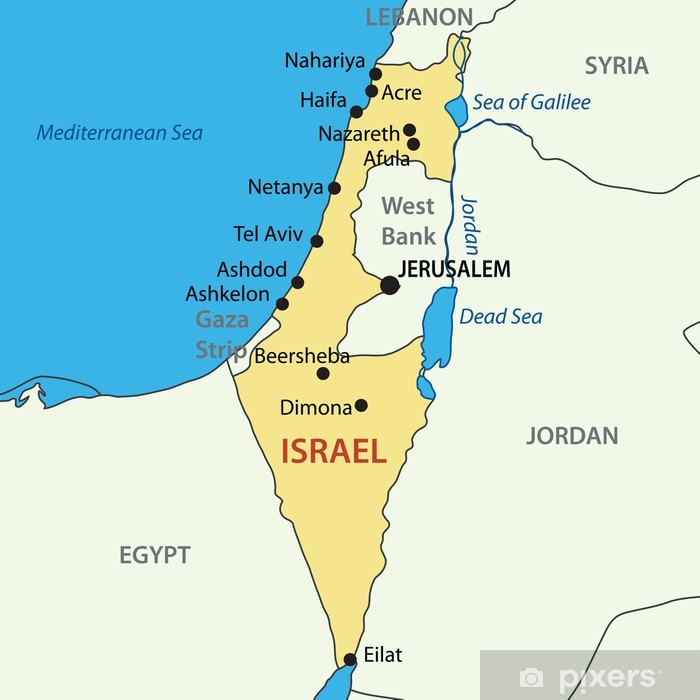 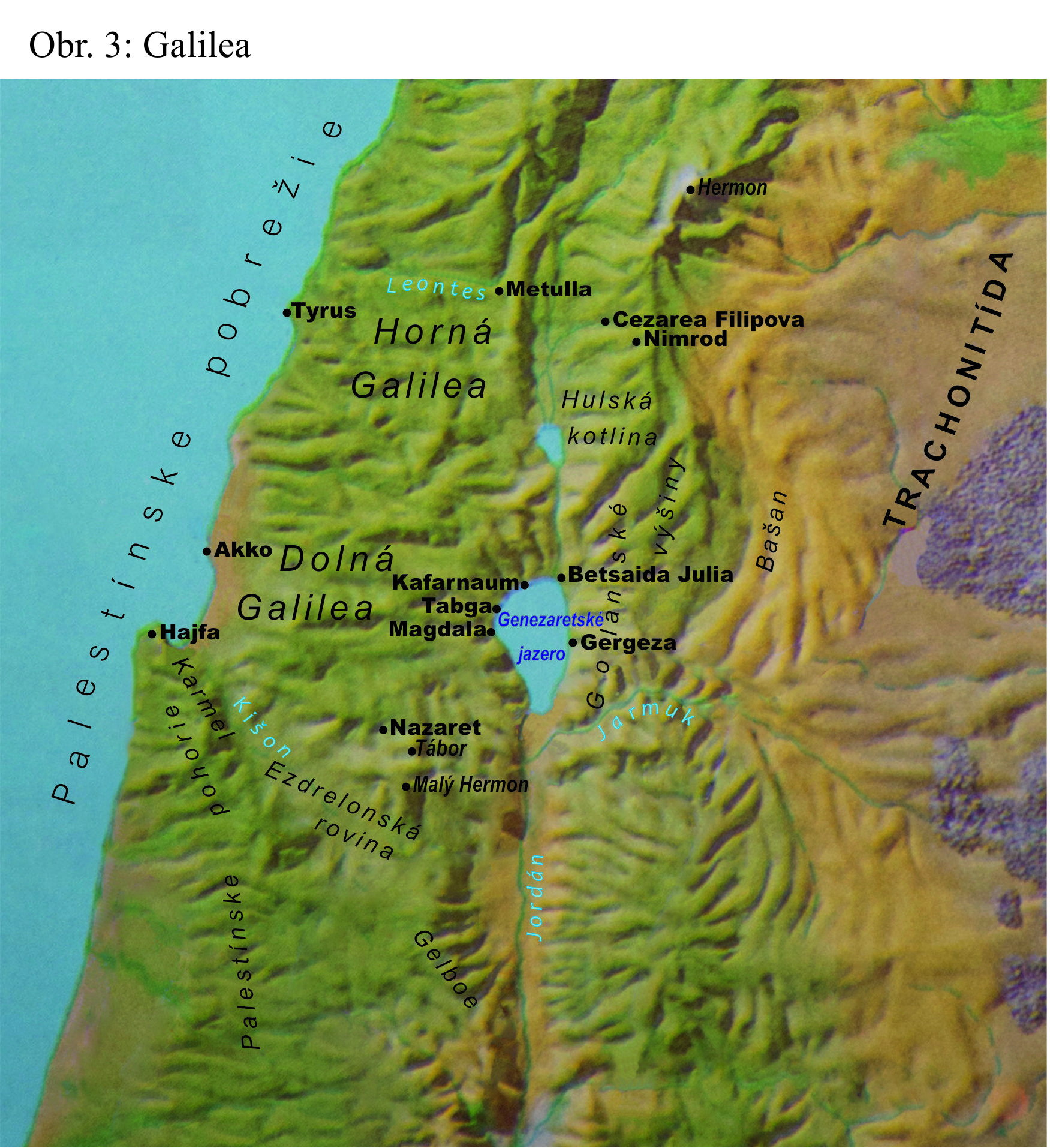 A) Oblasť Galiley
Genezaretské jazero
Týrus
Hajfa
Karmel
Horná Galilea
Dolná Galilea
Cézarea Filipova
Kafarnaum
Tabga
Tiberias (južne od Magdaly)
Nazaret
Kána Galilejská
Gaulanitída (Golanské výšiny)
B) Samária
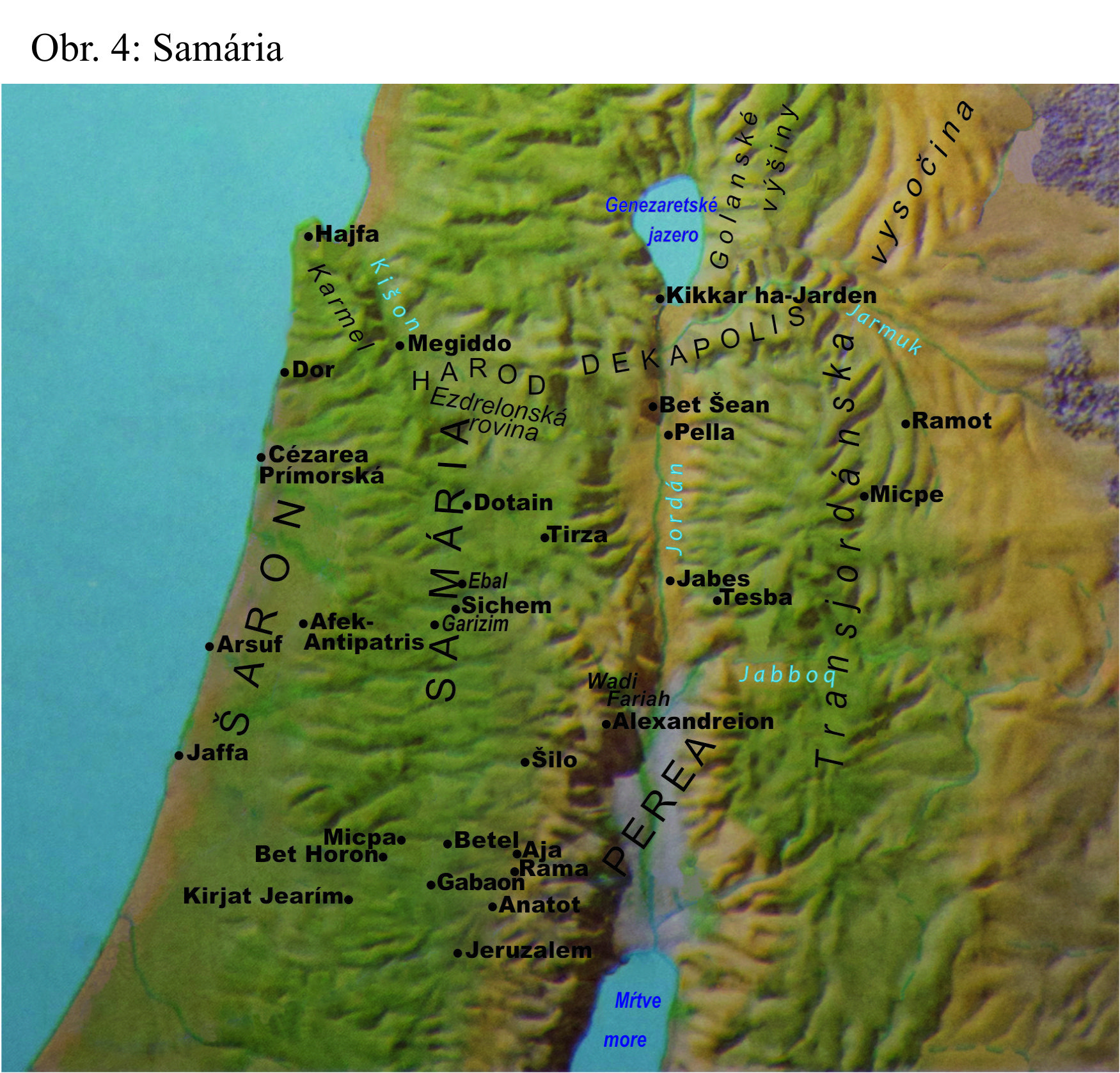 Garizim
Ebal
Sichem
Betel
Šílo
Dotain
Šaron
Cézarea Prímorská
Jordán
Jarmuk (v Galilei)
Jabboq
C) Judsko
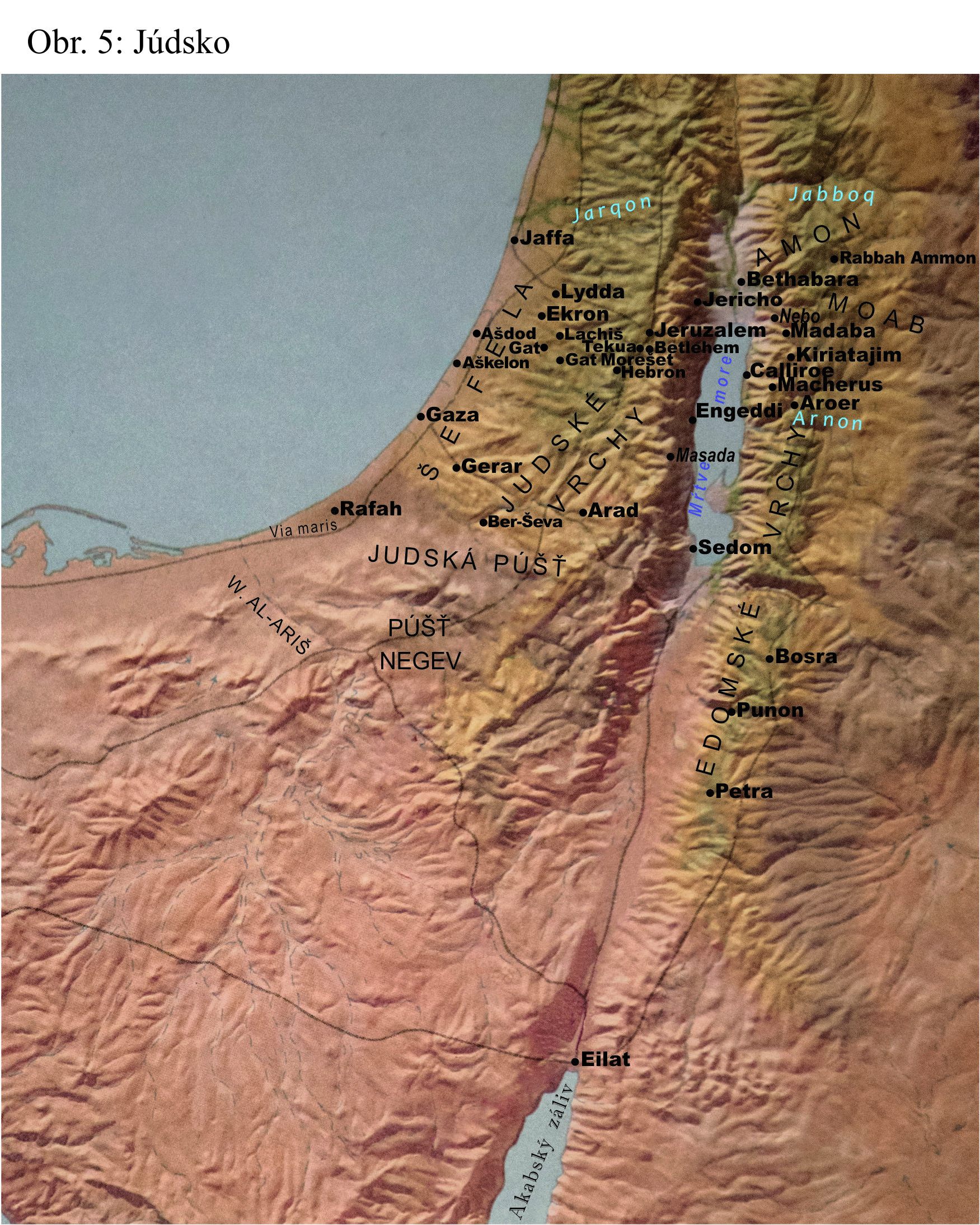 Jeruzalem
Jaffa
Šefelah
Anatot
Betlehem
Hebron
Mŕtve more
Engeddi
Lisan (polostrov)
Masada
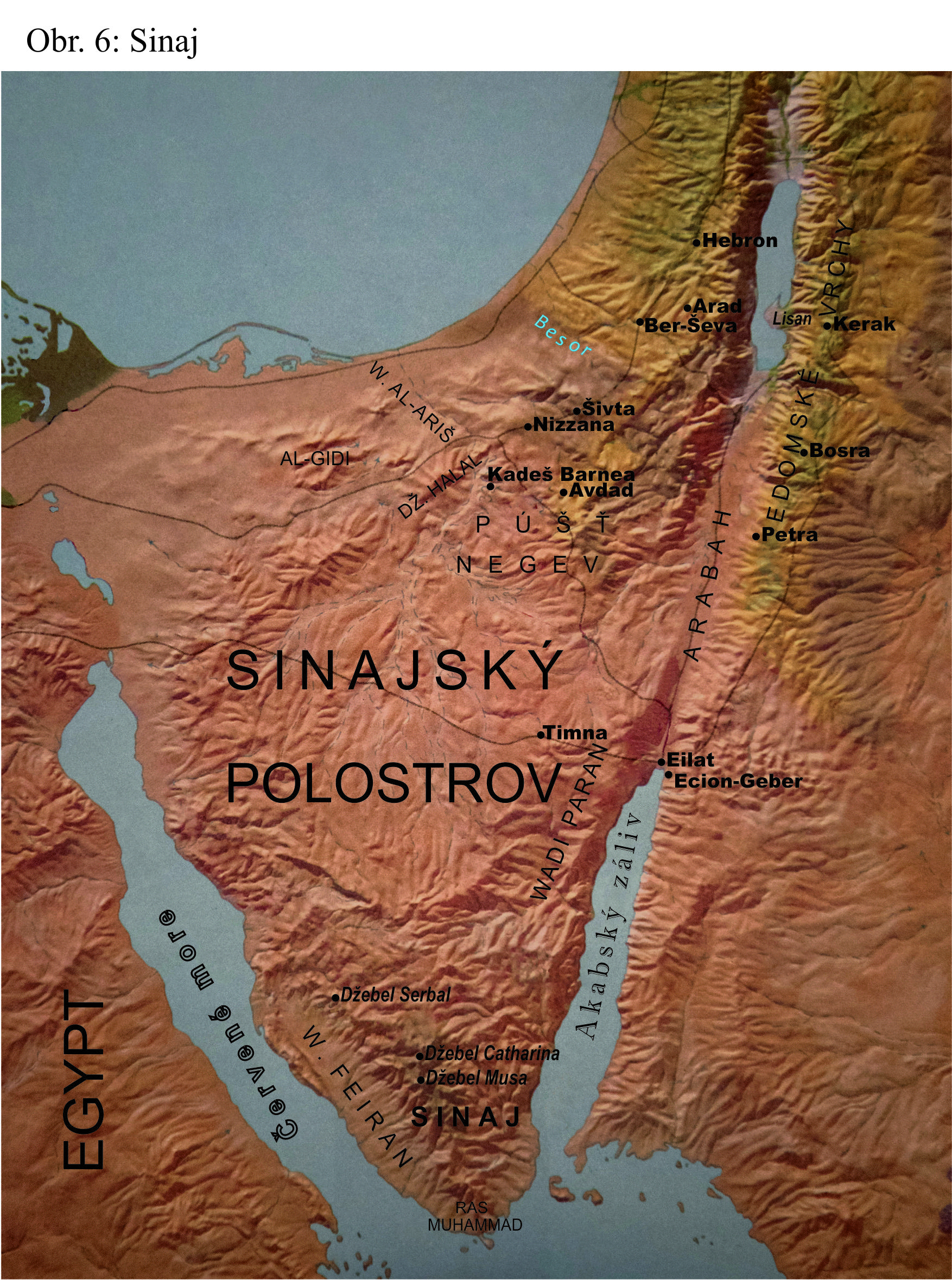 D) Sinajský polostrov
púšť Negev
Sinaj, 60 tisíc km2
Horeb
E) Územie za Jordánom
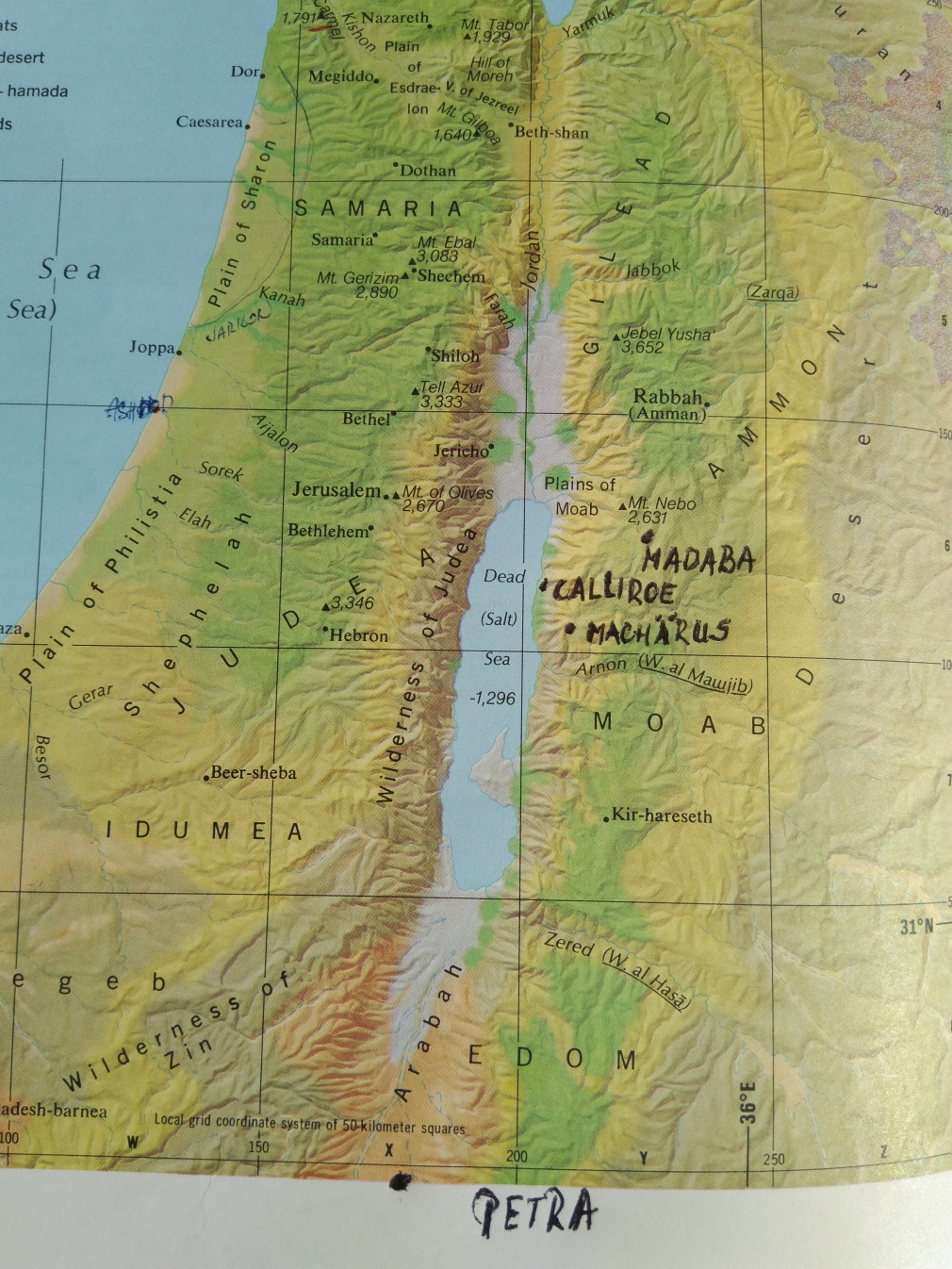 Amončania
Moabčania
Edomčania
Nebo
Madaba
Zara-Calliroe
Macherus
Petra
Archeológia Svätej zeme a jej význam pre výklad SP
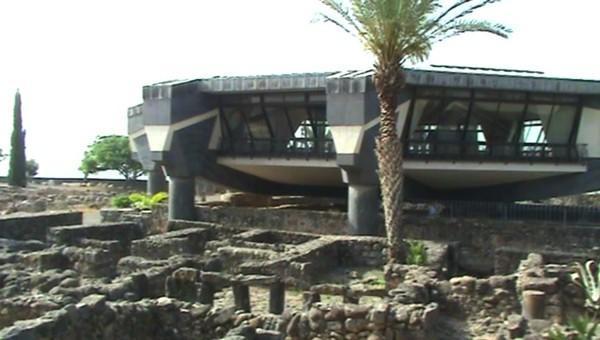 biblická archeológia: SZ
kresť.archeológia: JKR a novšie
„materiálny“ výklad Písma
Kafarnaum 1968
kostol (6. stor., modré)
posvät. zóna (2.-4. stor., zel.)
obydlie (1. stor. po Kr., hnedé)

Obr. hore: Kostol na stĺpoch 
nad základmi Petrovho domu.
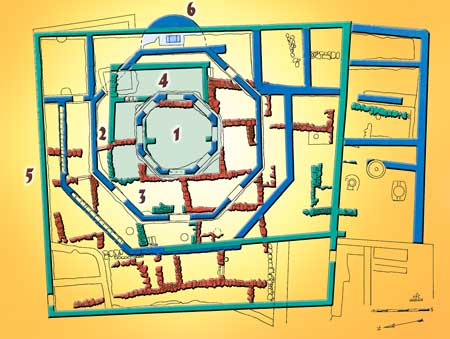 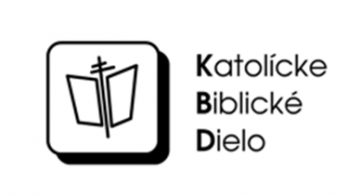 Záver
20. stor.: nárast pozornosti voči Svätému písmu
1969 Katolícka biblická federácia
1993 Katolícke biblické dielo na Slovensku
				(www.kbd.sk)
publikácie
komentáre k textom Písma
vysielania TVLux, Lumen
kurzy
konferencie
prednášky
členstvo v KBD

Ďalšie stretnutie: 21. októbra 2021